ACTIVITÉ D’APPRENTISSAGE PAR LES PAIRS : MISSION DES AGENCES / AUTORITÉS PARTICIPANTES ET DE LEURS ACTIVITÉS D’AQ EXTERNE

Lundi 17 Février 2025
PRÉSENTATION DE LA DCE
Le Gouvernement béninois a adopté une stratégie de promotion et de développement de l’enseignement supérieur, de la recherche et de l’innovation.
Dans ce cadre un organe national de contrôle a été mis en place en 2023: la Délégation au Contrôle et à l’Ethique dans l’Enseignement supérieur (DCE).
La DCE est composée de 7 personnalités de nationalité béninoise ou étrangère, en activité ou à la retraite, de grande notoriété administrative ou universitaire, reconnues et respectés dont:
4 désignés par le Président de la République
3 désignés par le Ministre chargé de l’enseignement supérieur, à savoir 2 enseignants et un spécialiste du télé-enseignement
Un secrétariat administratif de 7 personnes assure la gestion administrative et financière de l’institution.
MISSION DE LA DCE
La DCE a pour mission de veiller à la qualité de l’enseignement et de la recherche ainsi qu’au respect par les personnels enseignants et les chercheurs, des obligations professionnelles et de la déontologie liée à leur statut dans les établissements d’enseignement supérieur et les centres de recherche
BUT DES ACTIVITÉS D’AQ EXTERNE
Assurer le contrôle et évaluer des personnels enseignants et chercheurs
Contrôler le respect de l’éthique et de la déontologie par les personnels enseignants

En outre, la DCE:
Supervise la conception et la gestion du Fichier national des Aspirants à l’Enseignement supérieur, en abrégé « FNAES »
Met en place et actualise un répertoire d’Universités étrangères de grande réputation et d’enseignants ou chercheurs de grande notoriété pour des missions d’AQ
Assure la promotion du télé-enseignement
Assure une veille sur la gouvernance des établissements d’enseignement supérieur et alerte en cas de besoin les autorités compétentes
Participe au processus de recrutement des personnels enseignants pour les universités publiques du Bénin
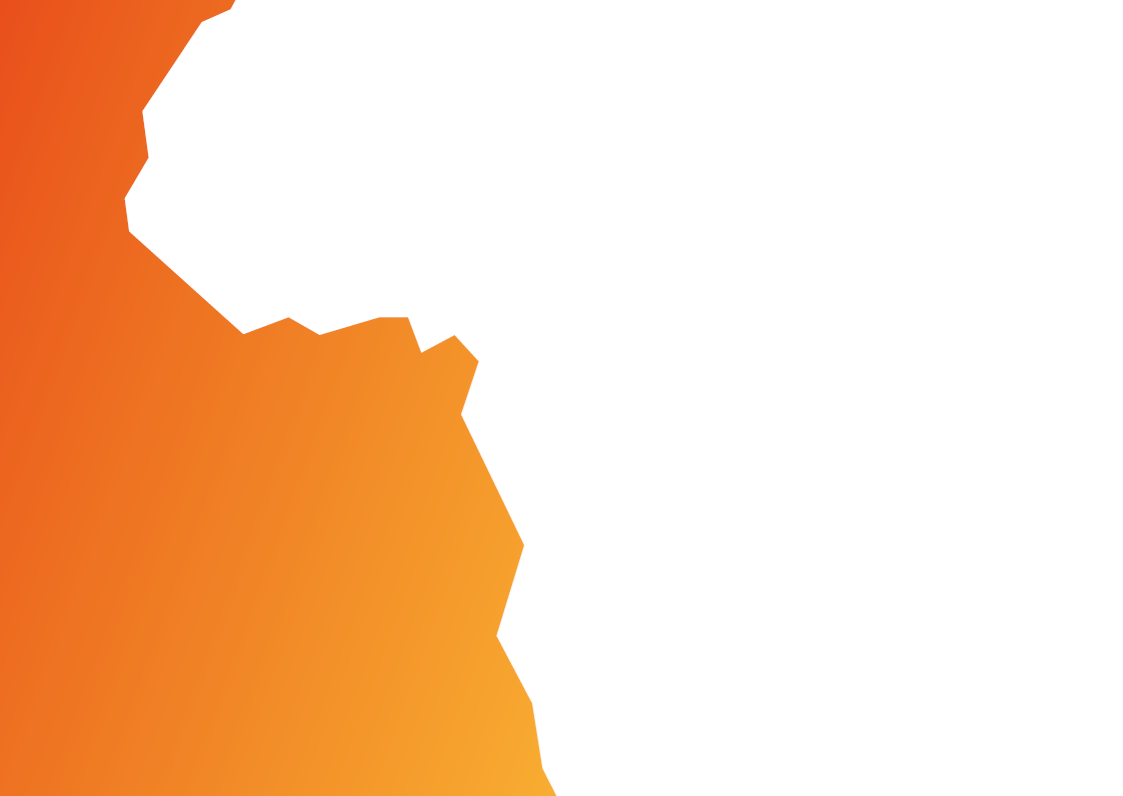 MERCI !
Plus d’informations sur la DCE à www.dce.presidence.bj
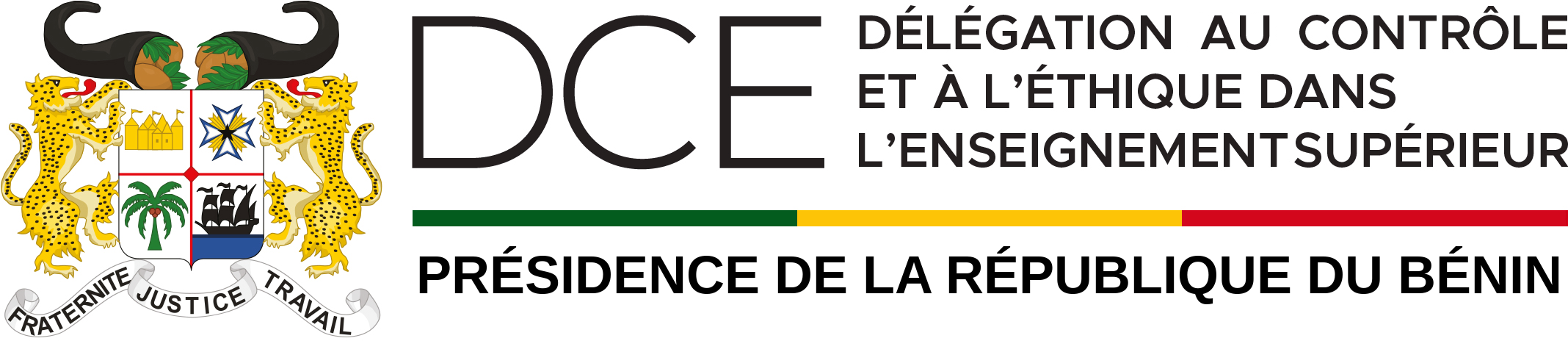